Игра «Зоопарк»
по теме:«Дикие животные»для детей 3-4 лет
Игра «Зоопарк»
Чему учится ребенок:
Развиваем фразовую речь, учим  строить небольшой рассказ.
Закрепляем названия диких животных, продуктов питания для животных.
Развивается внимание, память.
Правила игры:
 Предложить ребенку показать кукле Маше зоопарк. Предложите ребенку рассмотреть карточки с изображениями  предметов.  Уточнить, чем карточки отличаются (на одних карточках один предмет, а на других несколько таких же предметов)
Задания и вопросы меняются по клику мышки.
Разместить животных или карточки с их изображением в виде небольшой аллеи. Попросить ребенка рассказать кукле всё, что он знает о каждом звере, помочь ему строить рассказ. Объявить обед в зоопарке. Дать ребенку картинки с продуктами и поручить «покормить» каждое животное тем, что оно любит. Задать провокационные вопросы: «Бананы мы отдадим зайцу? А вот эту красивую морковку, наверное, съест собака, да?»
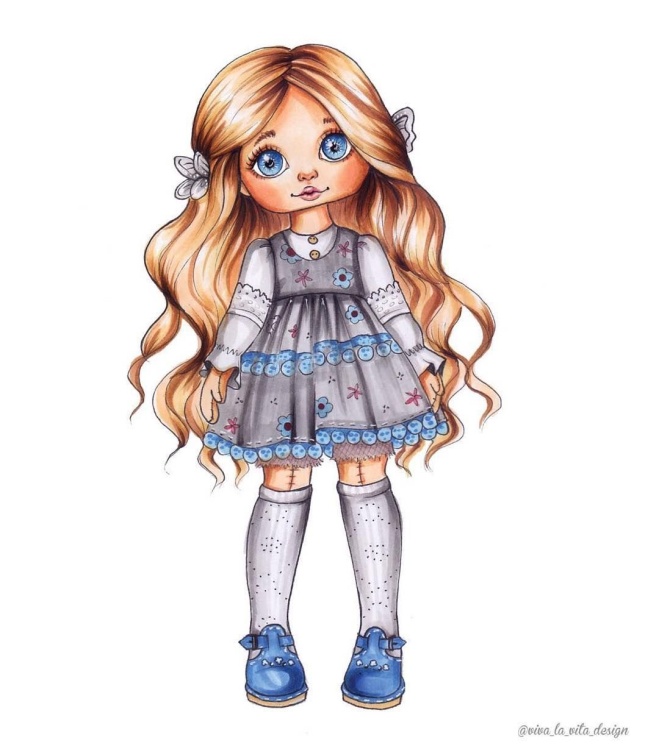 - Сегодня у нас с тобой в гостях кукла Маша.
- Давай покажем Маше  кто живет в зоопарке.
волк
медведь
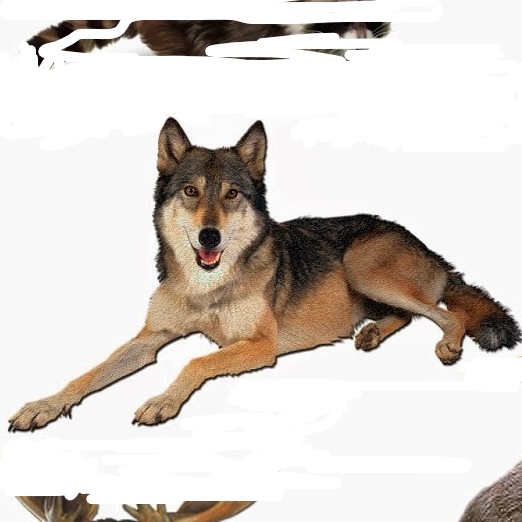 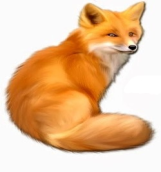 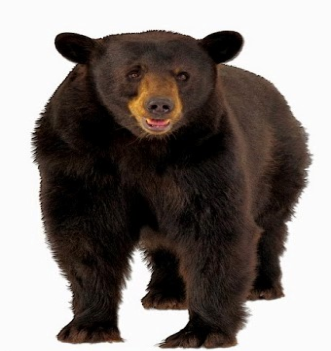 лиса
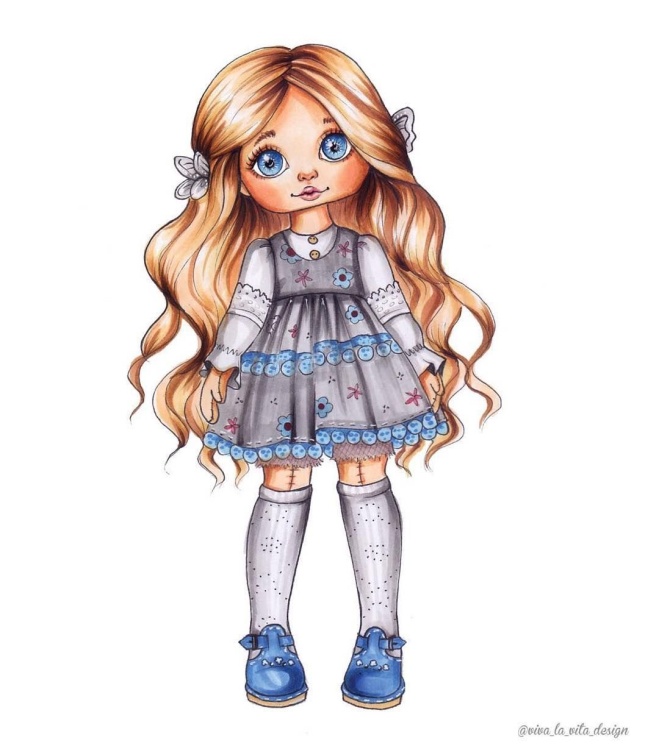 хищники
-В клетках сидят хищники: медведь, волк, лиса.
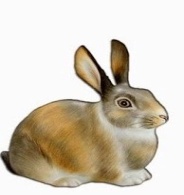 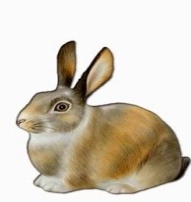 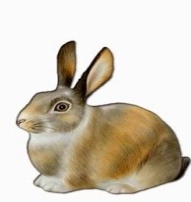 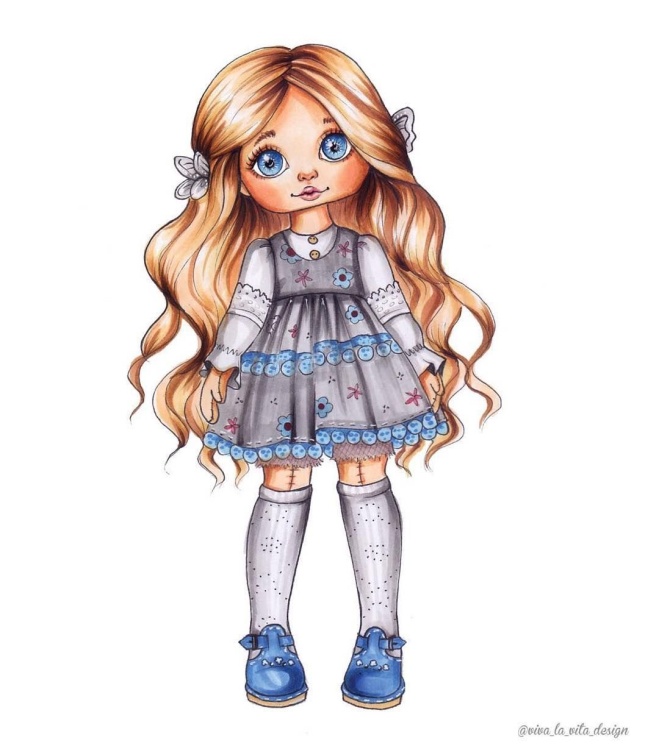 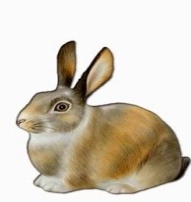 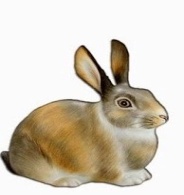 - В зоопарке объявили обед. 
-Давай «покормим» животных тем, что они любят.
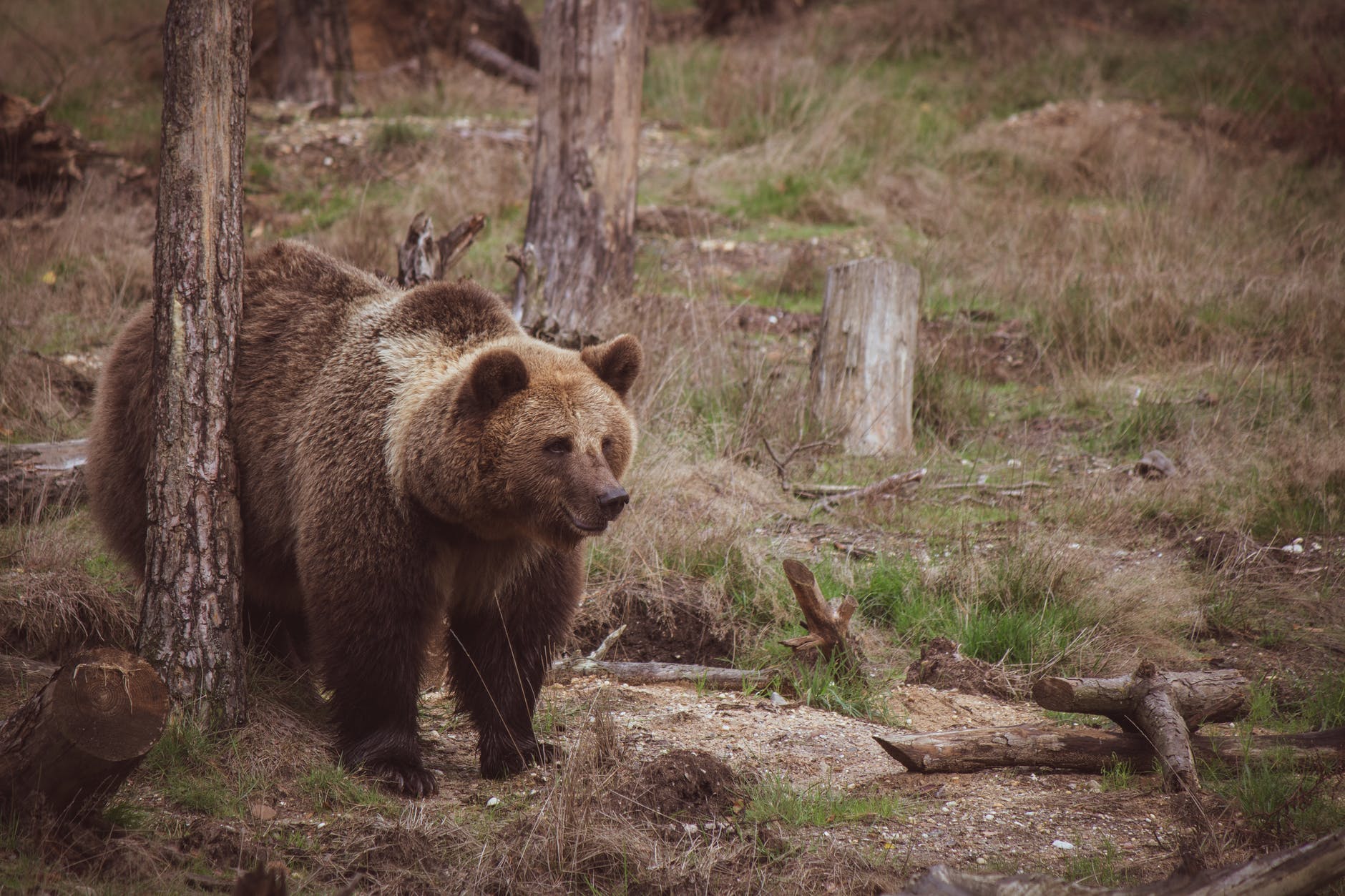 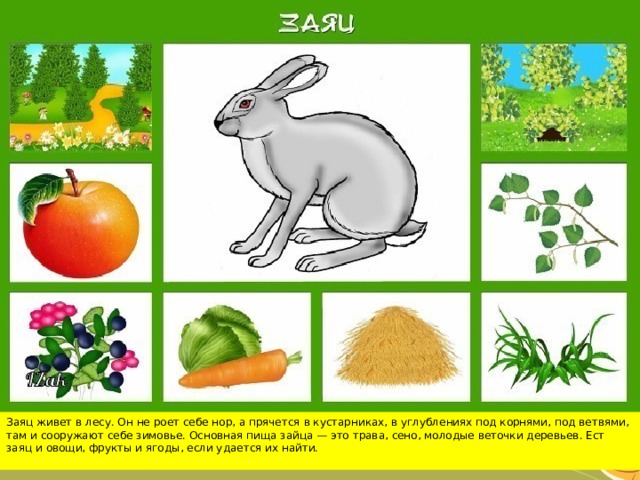 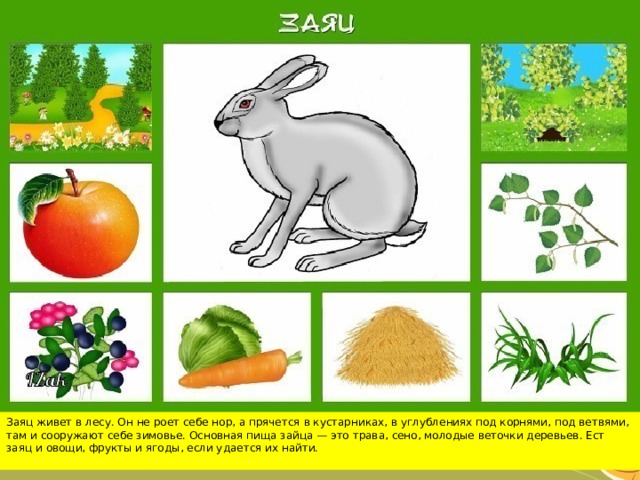 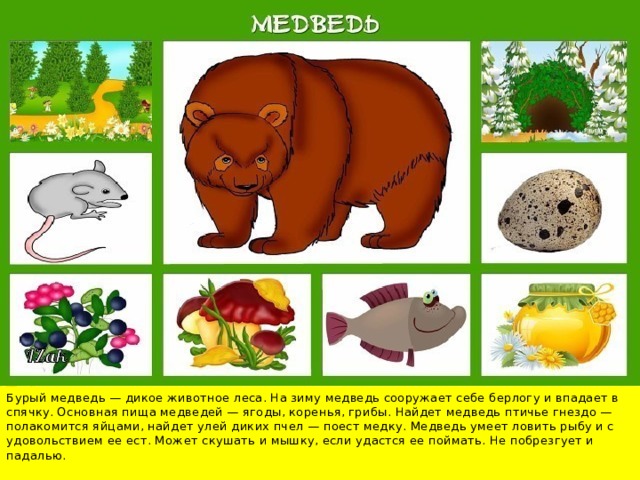 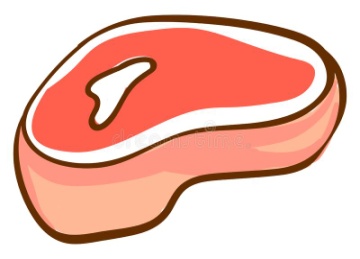 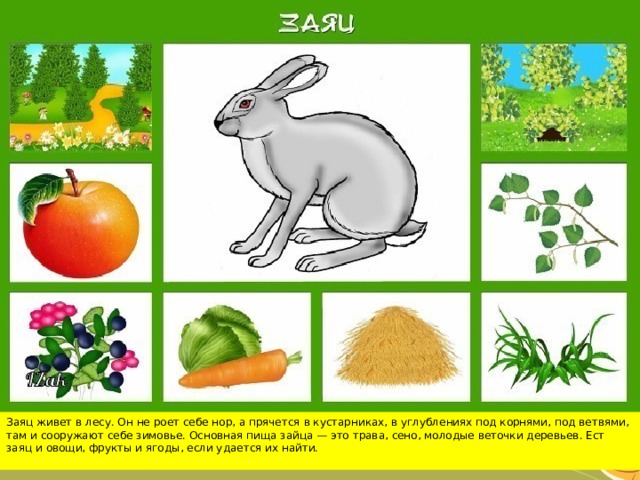 Что любит медведь?  
Давай покормим его.
«Морковку с капустой  мы отдадим медведю?
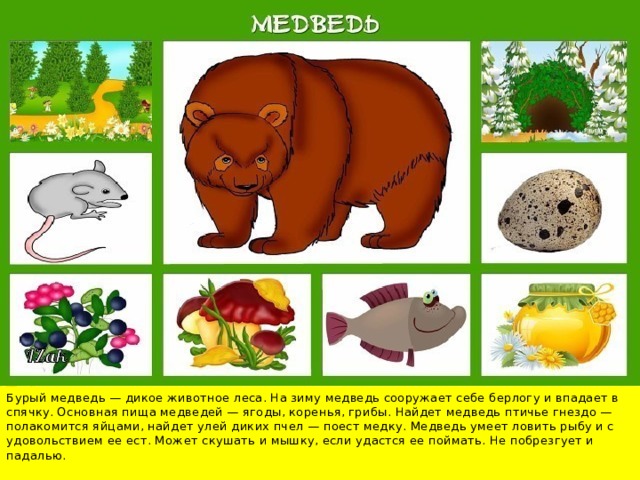 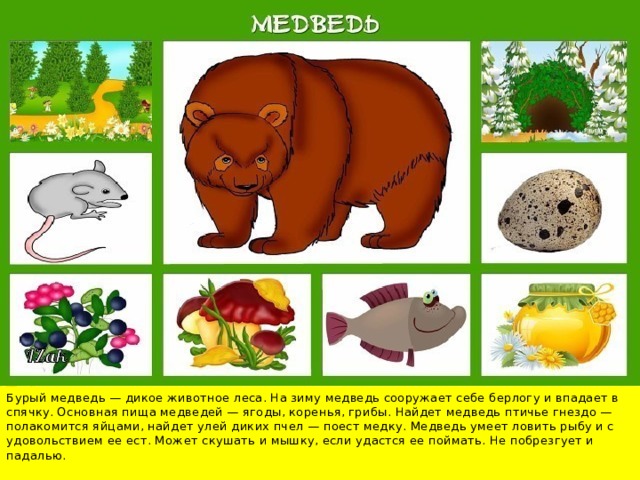 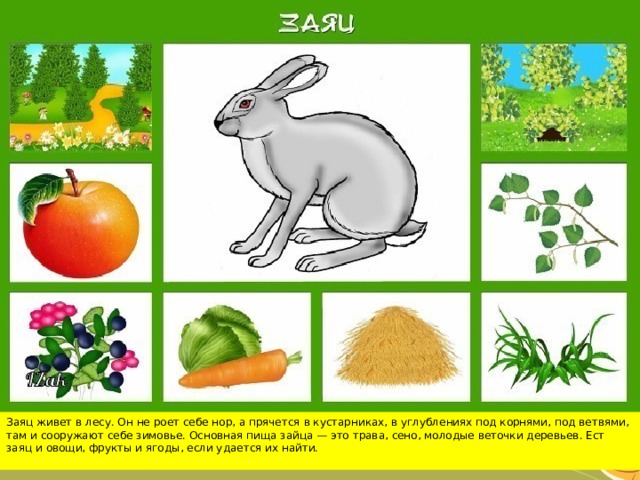 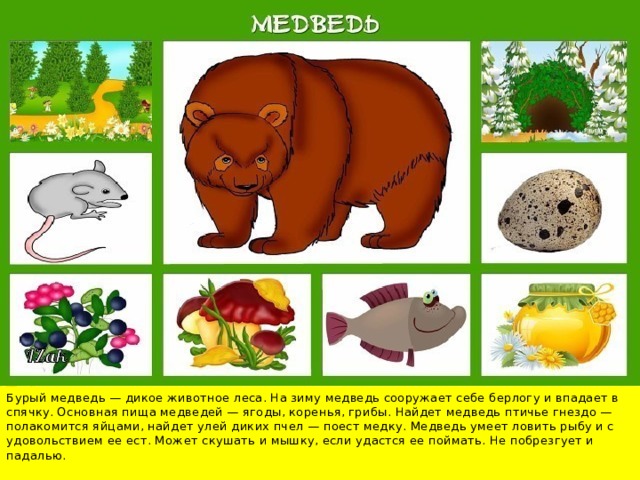 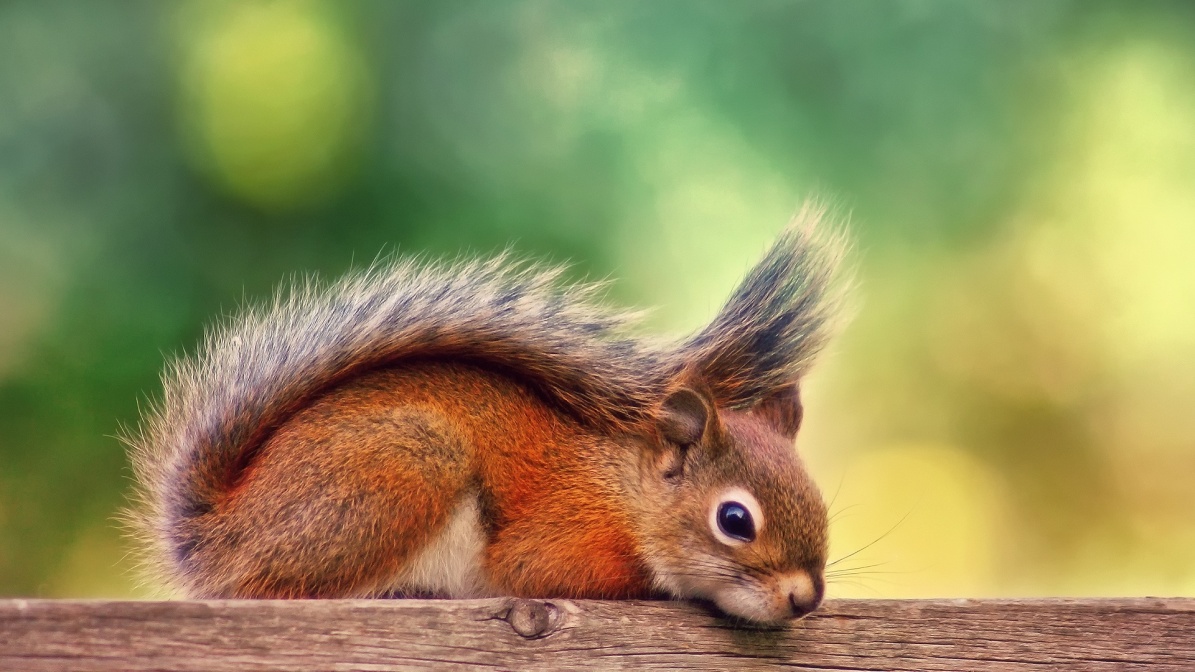 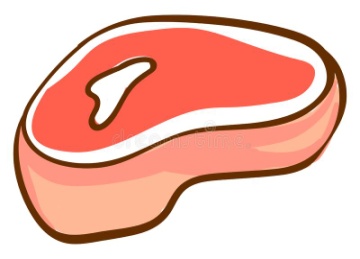 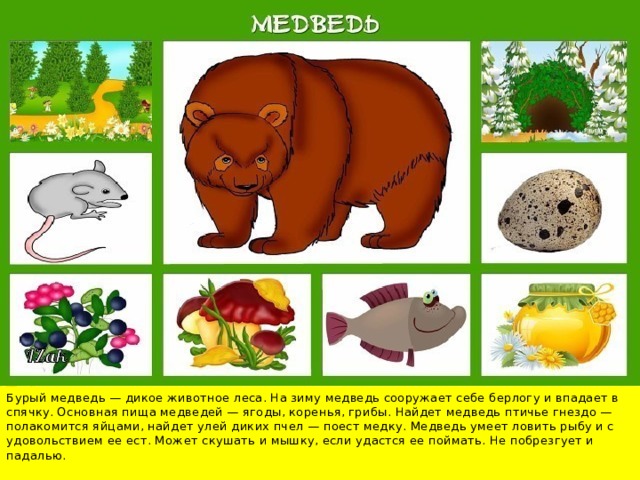 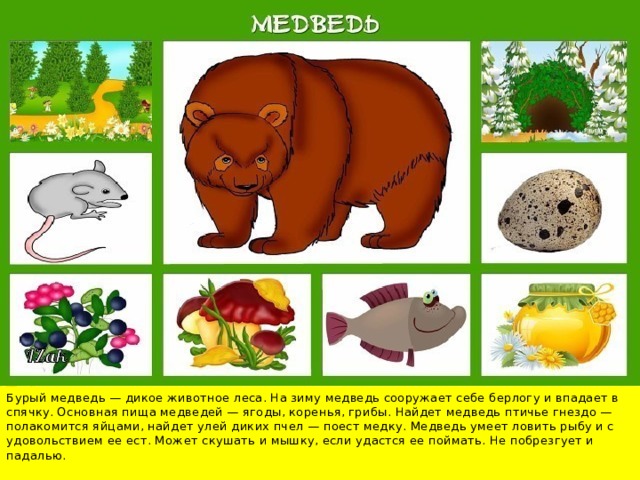 Что любит белка?  
Давай покормим её.
«Мясо мы отдадим белочке?
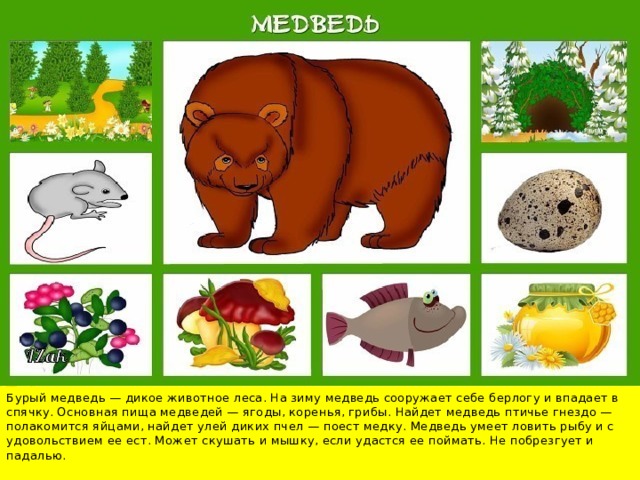 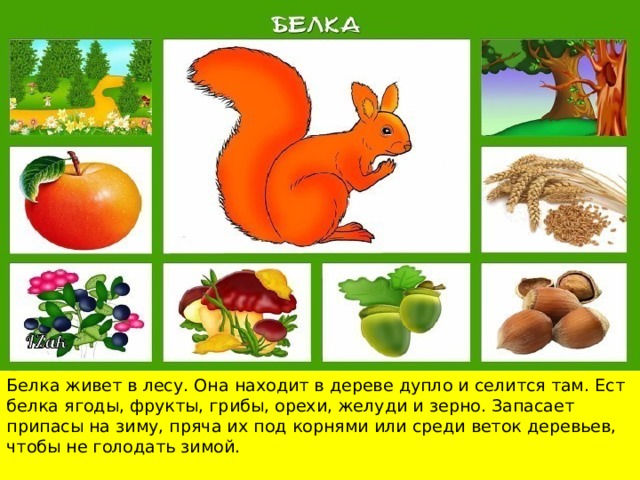 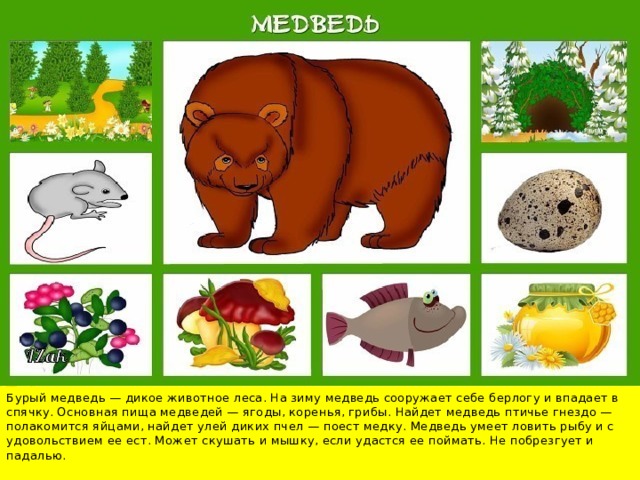 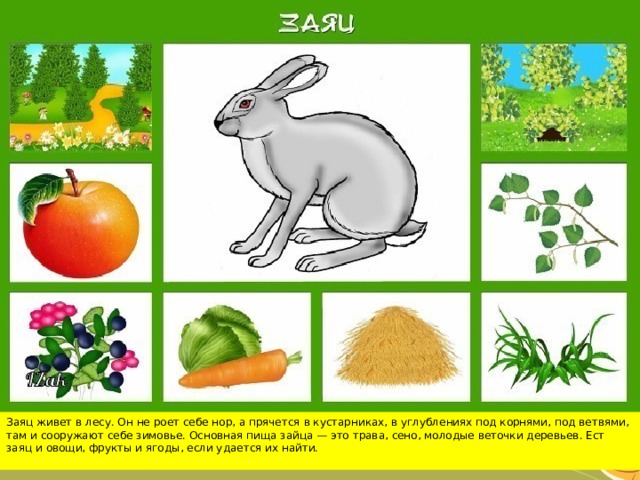